LUZ
Espectro Electromagnético
Teoría del Color
Propiedades de la Luz.
Medición de la luz.
Medición de la luz de la cámara.
Ajustes de blancos.
LUZ
◘ Energía radiante.◘ Percibida a la vista.◘ Ondas.◘ Natural y artificial.◘ 300 000 km por segundo.◘ Transmitir, reflejar y absorber.
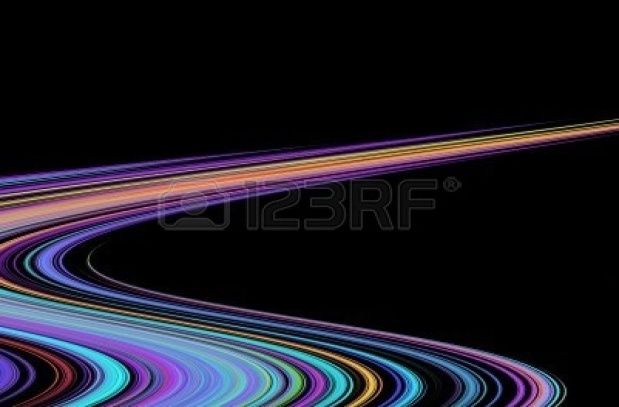 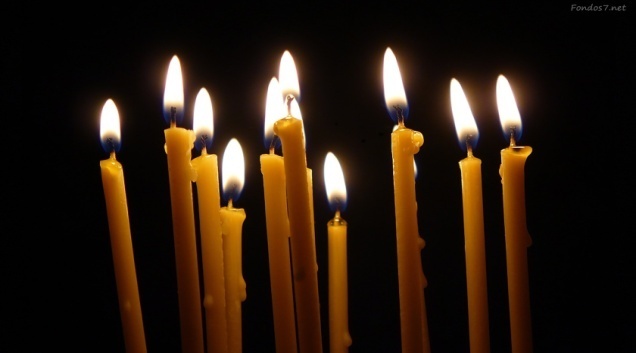 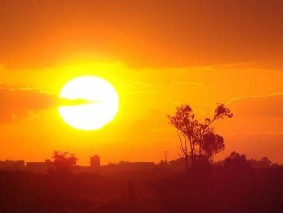 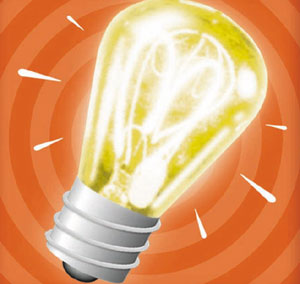 ESPECTRO ELECTROMAGNETICO
Distribución energética de las ondas electromagnéticas
 Emito o absorbe una substancia
 Se extiende desde la radiación de menos longitud de onda.
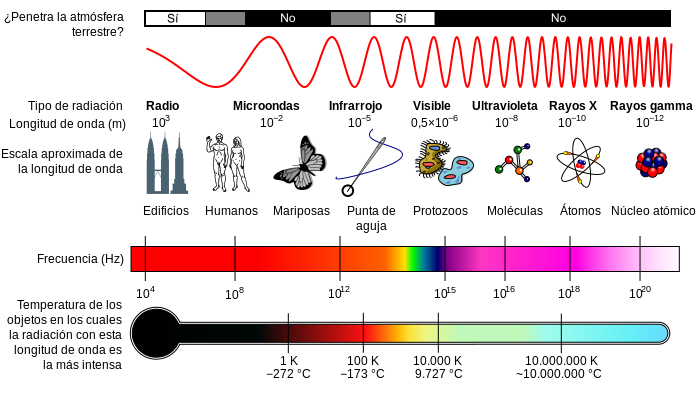 Teoría del Color
El color es un atributo que percibimos de los objetos cuando hay luz.
Los colores se ven alterados por el cambio de luz.
Temperatura del color
El efecto cromático que emite la luz a través de fuente luminosa depende de su temperatura
Fríos
Alta temperatura de color
Hay mayores radiaciones azules
Cálidos
Baja temperatura de color
Se intensifica la cantidad de amarillo y rojo contenido en la luz
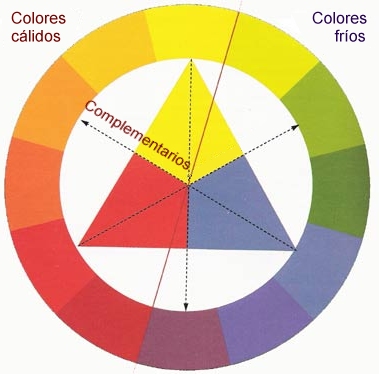 Sustractivos
Aditivos
Más Colores, Menos Luz.
Teoría RYB.
Mas colores, Más Luz.
Color Luz
Teoría RGB (Red, Green, Blue)
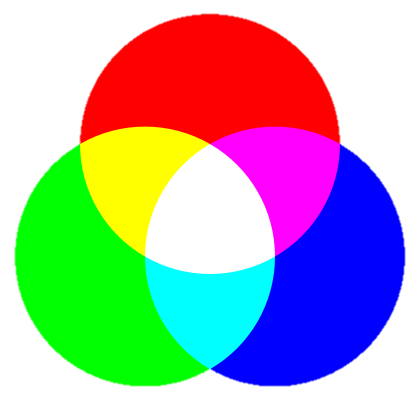 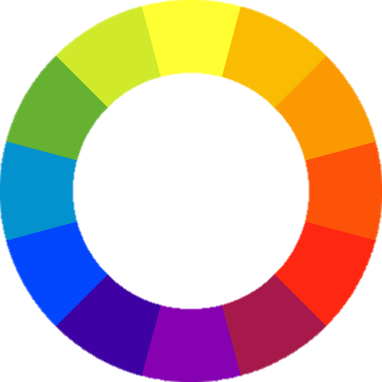 PROPIEDADES DE LA LUZ
REFLEXION: 
     -  ESPECULAR: cuando la luz incide sobre una superficie lisa y brillante, y se refleja totalmente igual
-DIFUSA: cuando la superficie no es del todo lisa, solo refleja una parte de luz y en diferentes direcciones
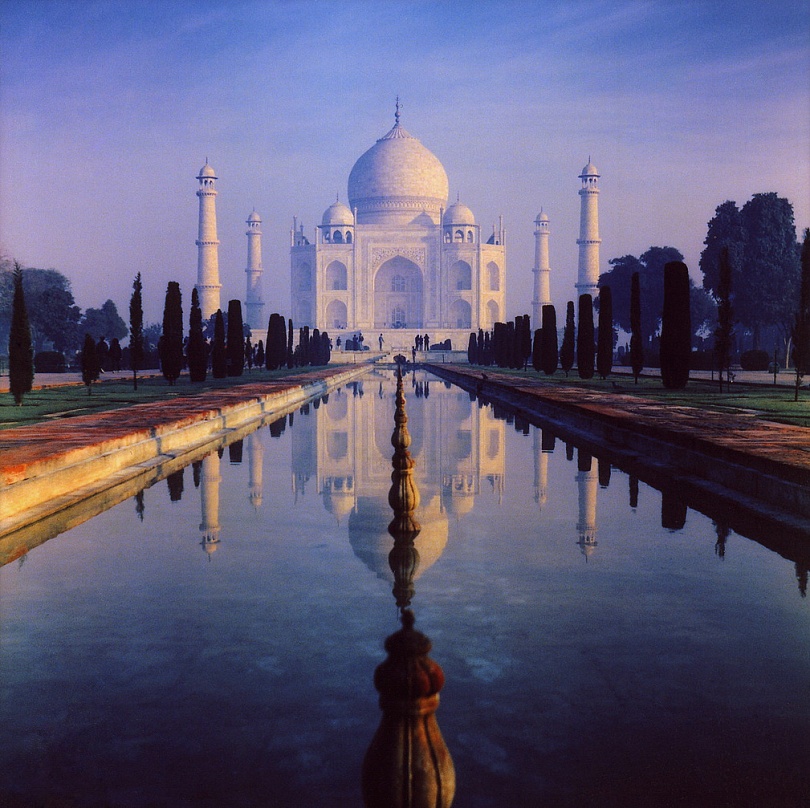 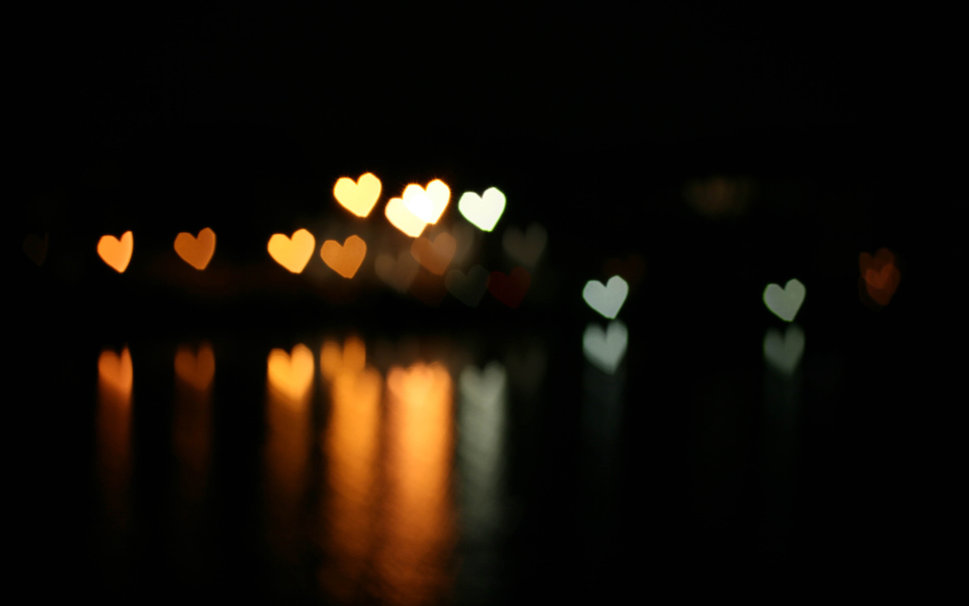 DISPERSION
Descomposición de la luz blanca en sus componentes espectrales cuando atraviesa un medio de refracción, como el cristal. El grado de dispersión depende del ángulo de incidencia y del índice de refracción del medio
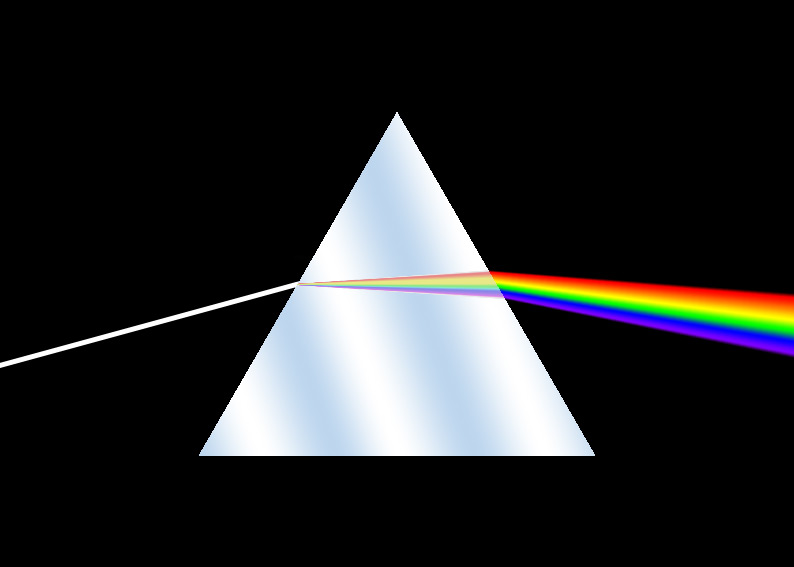 ABSORCION
la luz es absorbida por una superficie negra
Transforma en calor
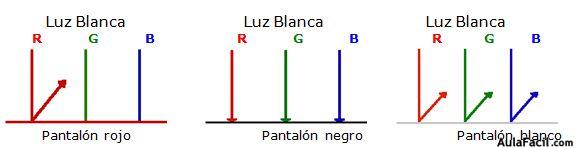 TRANSMISION
La luz atraviesa objetos opacos
Puede ser:
    -Directa: atraviesa medios transparentes
   -Difusa: atraviesa medio translucientes
   -Selectiva: solo pasan ciertas ondas y absorben otras
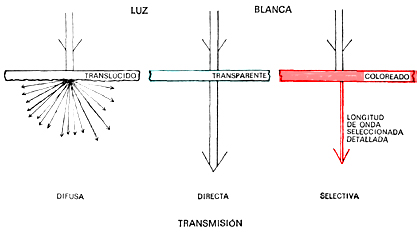 REFRACCION
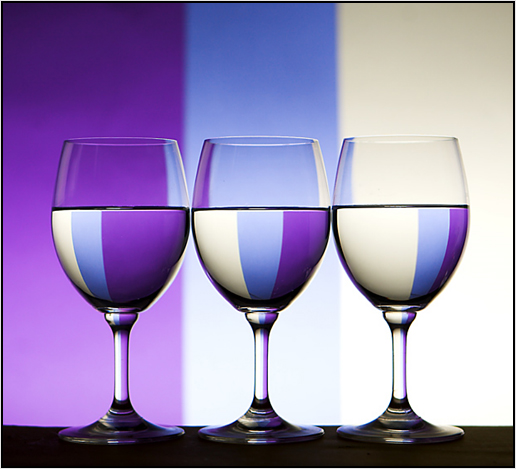 Ocurre dentro del proceso de transmisión 
Desviación de las ondas luminosas
Rayo luminoso atraviesa oblicuamente un material para atravesar otro
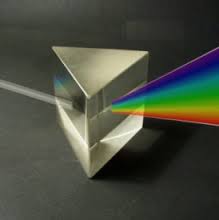 Mediciòn de la luz
Luz reflejada: Modo en el que se mide la luz que refleja el área de interés. Método que ocupan los fotómetros internos de las cámaras de fotos.
La luz incidente: es la que incide en el área de interés. Se utiliza en cine, tv, retratos, o fotografía de moda.
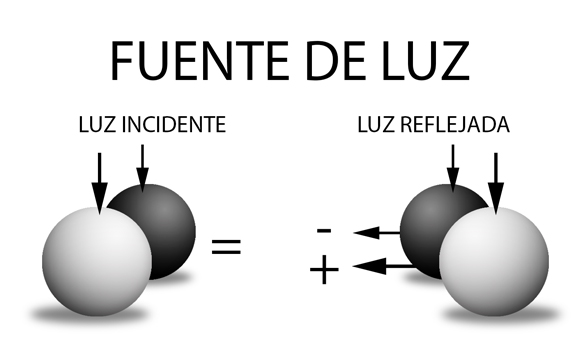 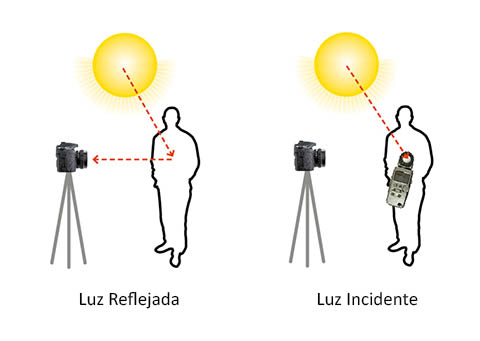 SISTEMA TTL  (Through The Lens)
Luz que atraviesa para medir la luz reflejada.
Consta con un sensor
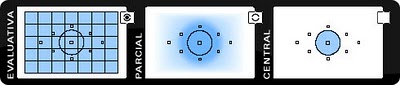 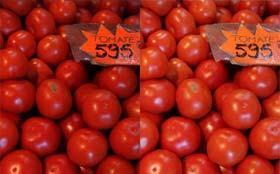 EVALUATIVA
Mide luz del encuadre
 luminosidad similar en toda la escena
 modos automáticos
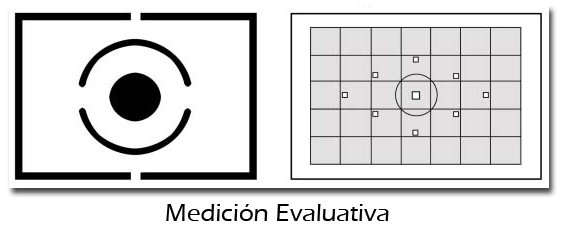 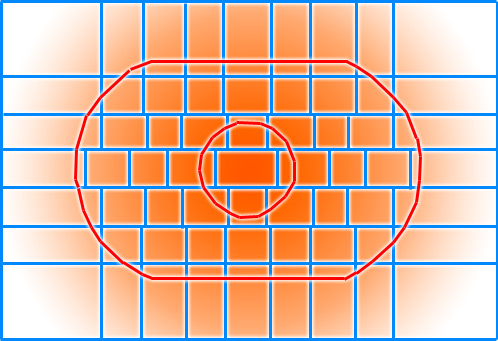 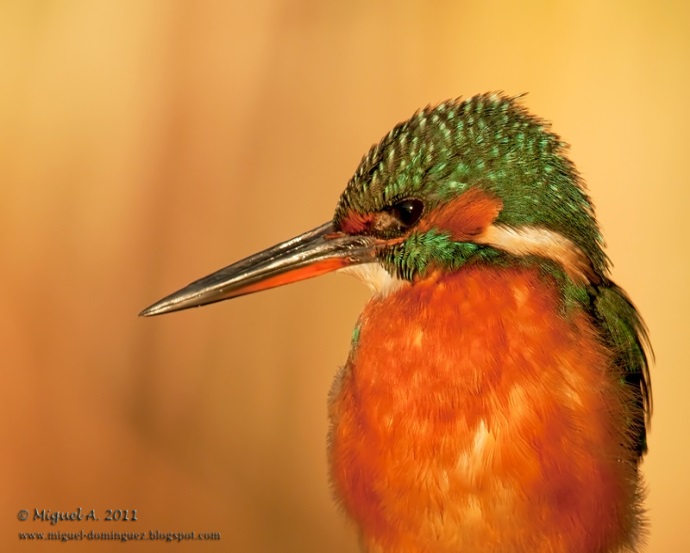 EVALUATIVA PARCIAL
Mide parte del encuadre
Mayor porcentaje sobre calculo final
Retrato o sujeto claro
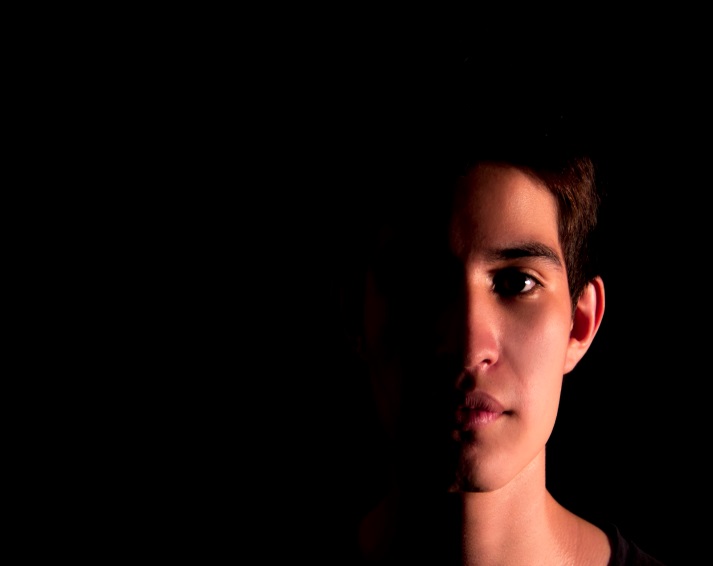 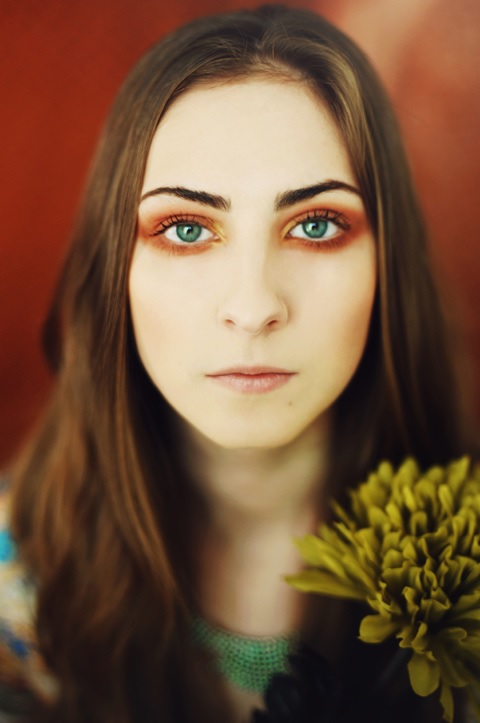 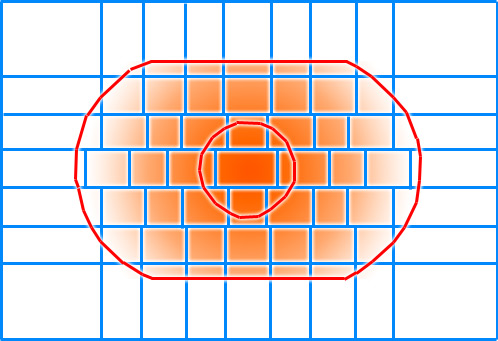 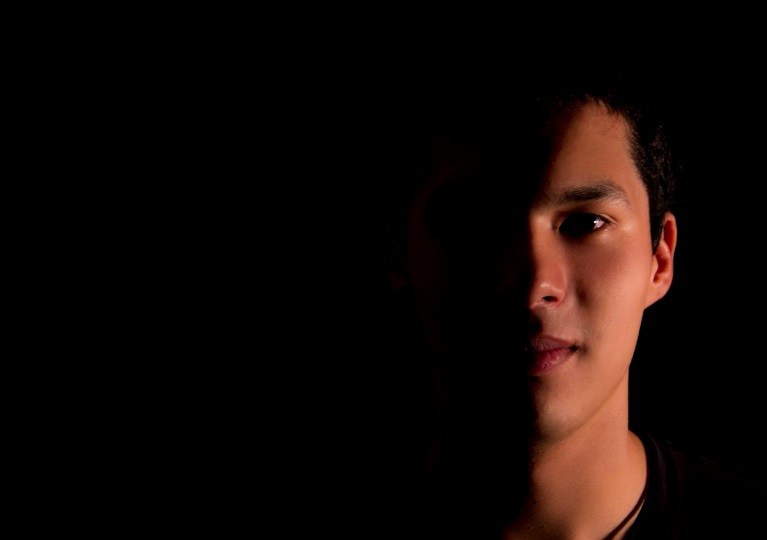 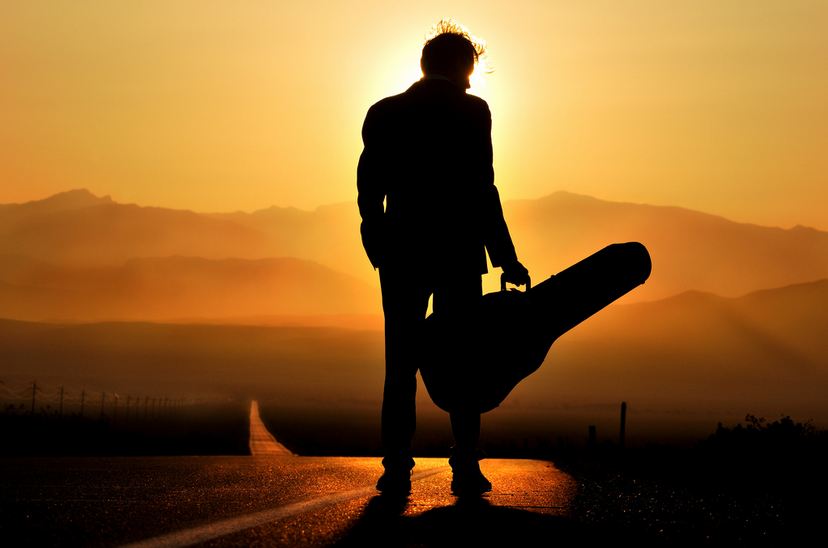 CENTRAL Y PUNTUAL
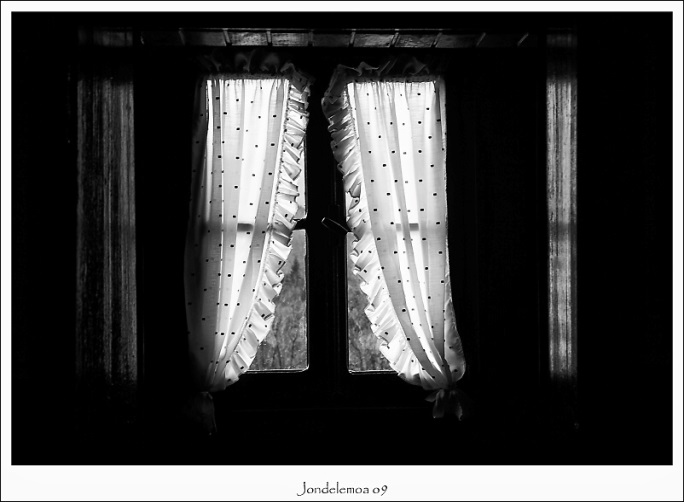 Punto real 1-2%
 Cierra aun mas la medición del encuadre.
 zona central 8-9%
 Ideal para retrato, bodegón y contraluces
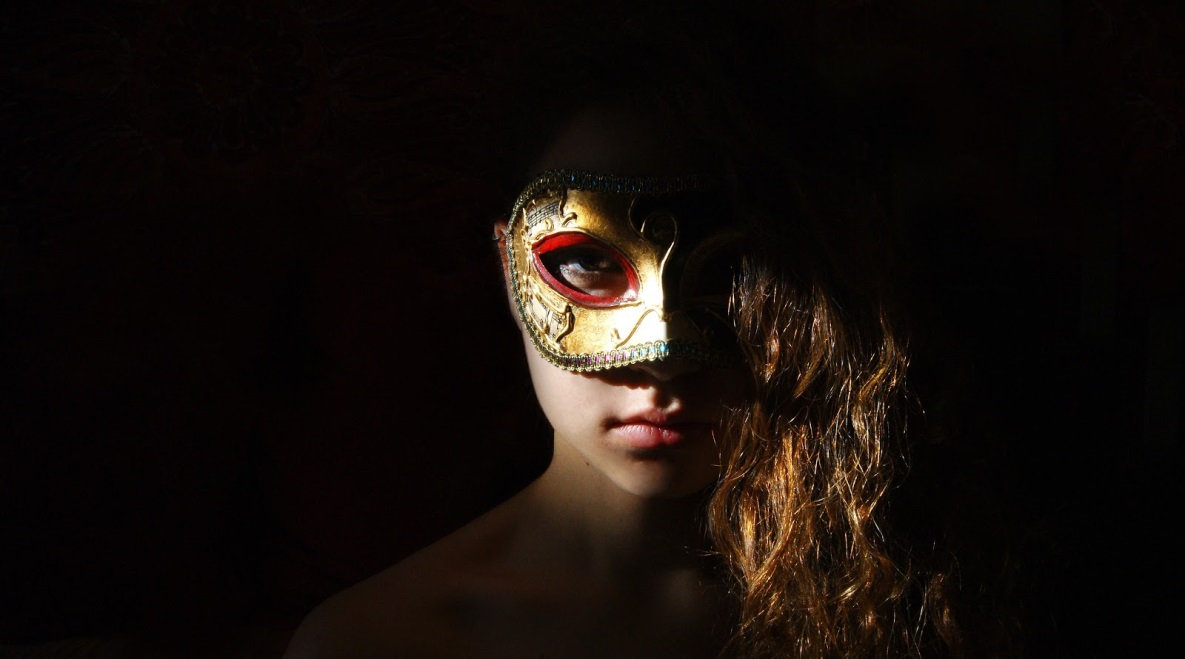 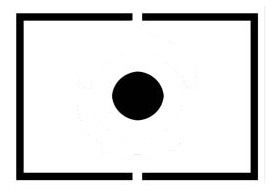 AJUSTE DE BLANCOS
Control de la cámara que sirve para ajustar el brillo de los colores básicos.
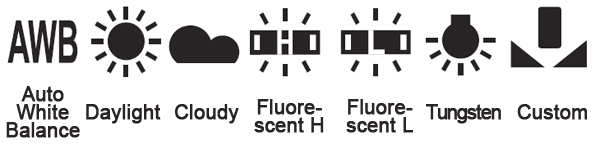 Tipos de luz
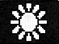 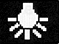 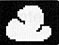 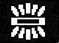 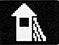 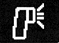 Día soleado
Ajuste Automático
La cámara analiza la imagen y ajusta el balance de blancos
Ajusta la parte más brillante de la escena para que aparezca como color blanco, y la menos brillante como negro.
Para tomas directas a la luz del sol y días muy luminosos.
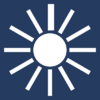 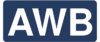 Día Nublado
Sombra
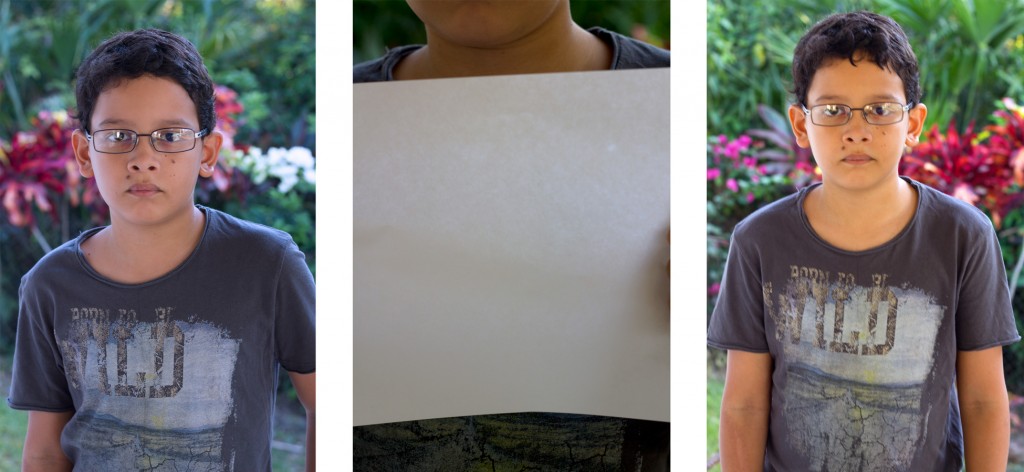 Luz más fría que en día soleado.
Solo un poco cálida.
Los objetos son más azules.
Añade colores más cálidos.
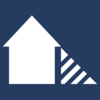 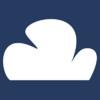 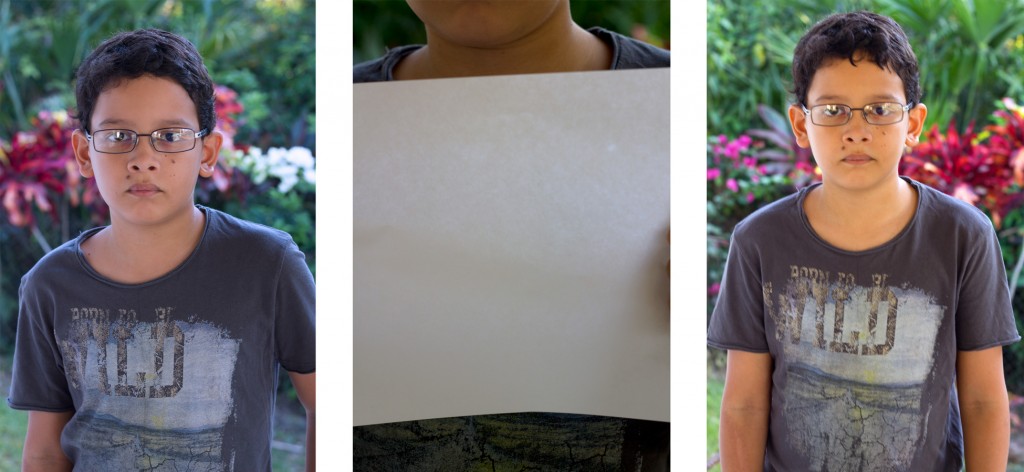 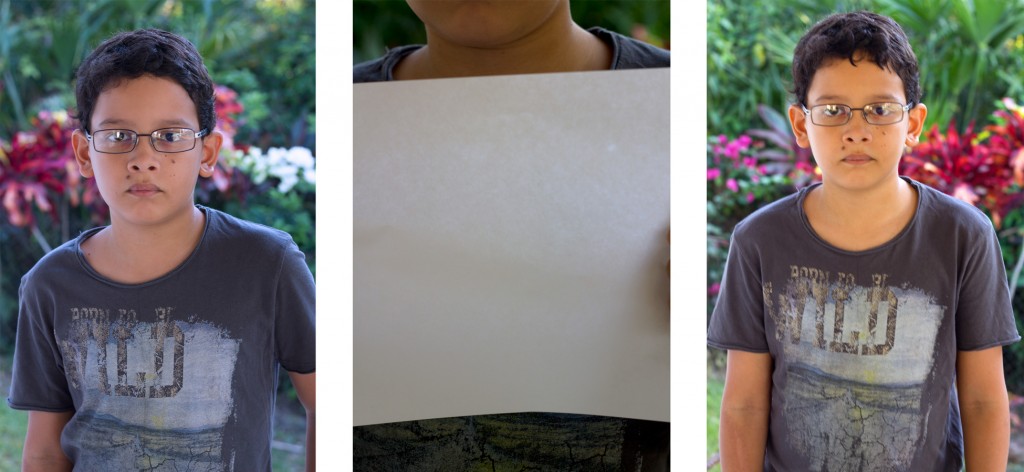 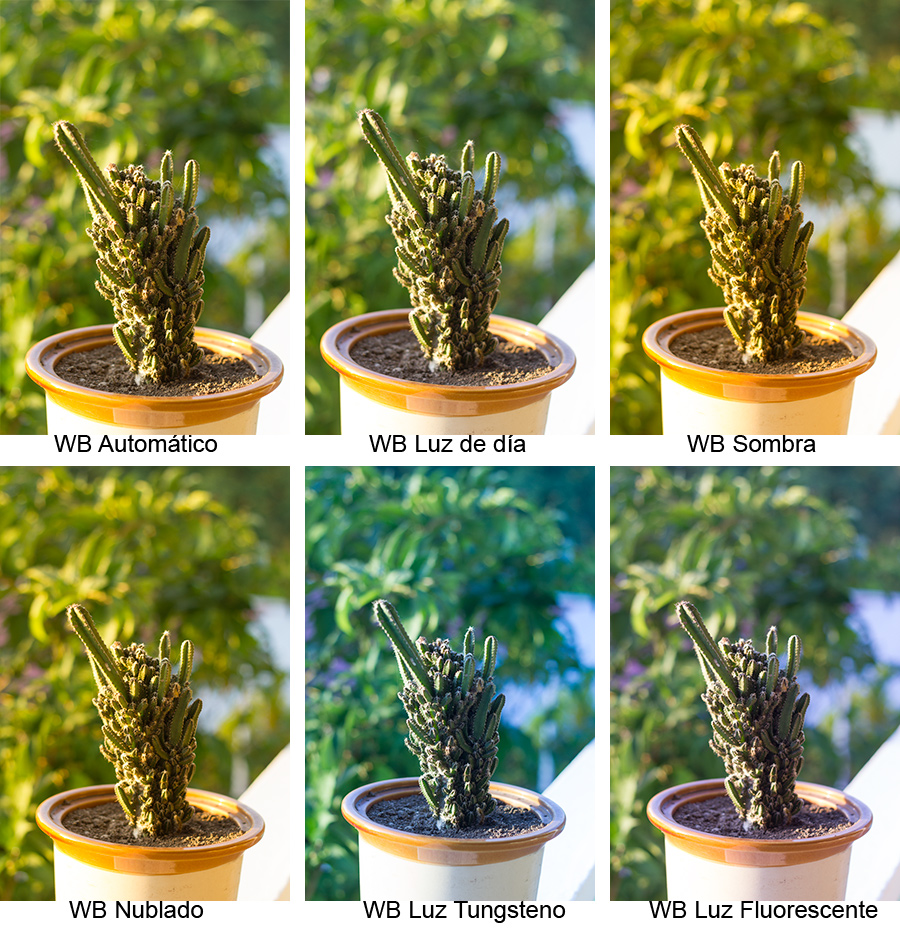 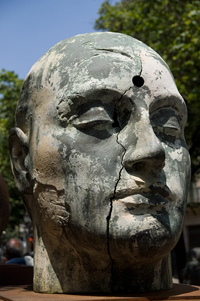 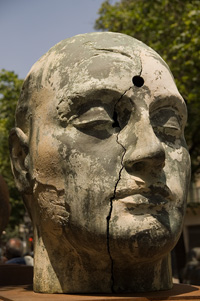 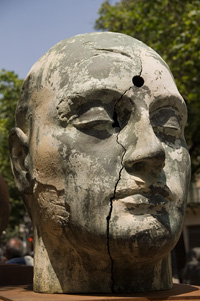 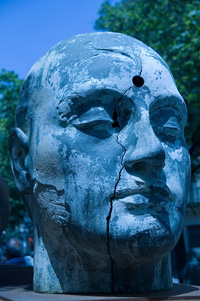 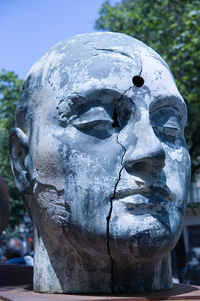 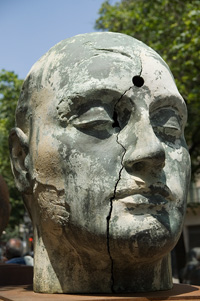 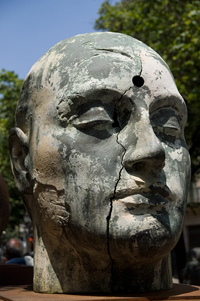 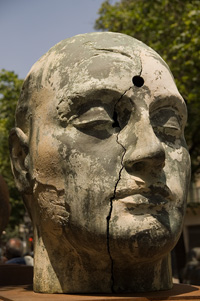 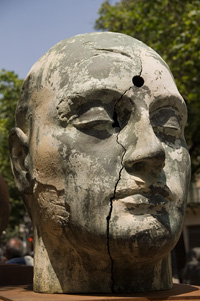 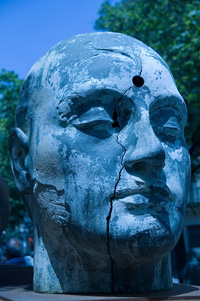 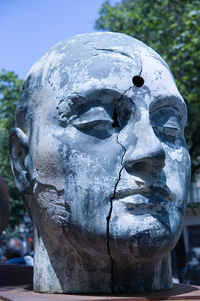 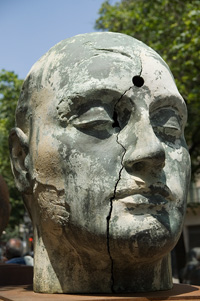 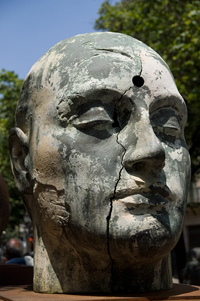 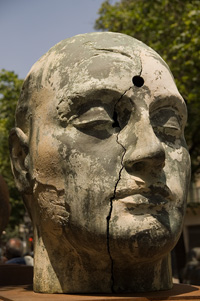 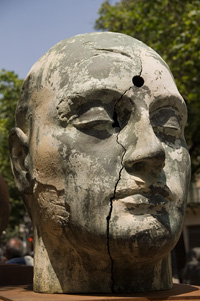 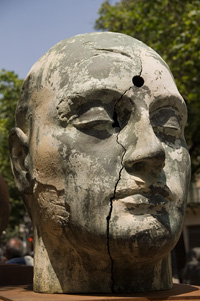 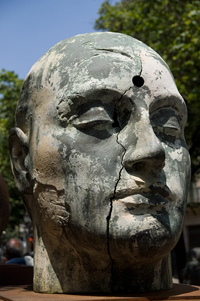 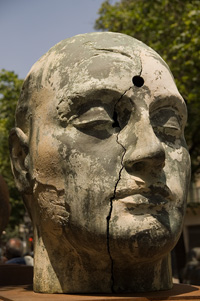 Sombra
Día
Nublado
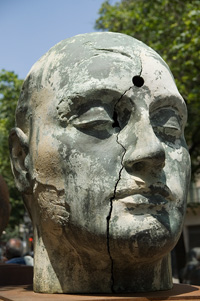 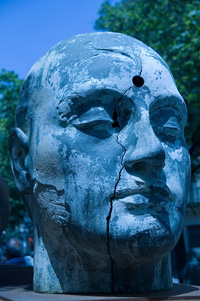 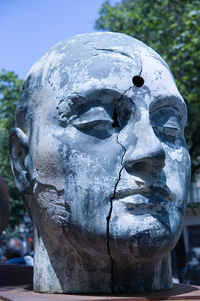 Luz tungsteno
Luz fluorescente
Flash
LUZ ARTIFICIAL
Toda fuente producida por el ser humano
Se divide en:
CONTINUA
  -Tungsteno 
  -Fluorescentes
 DISCONTINUA
  -flash
CONTINUA
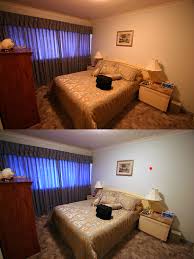 TUGNSTENO
Generada por una bombilla
Colores anaranjados
Aparece tal y como se ve
Muestra estelas de movimiento
No es muy luminoso
CONTINUA
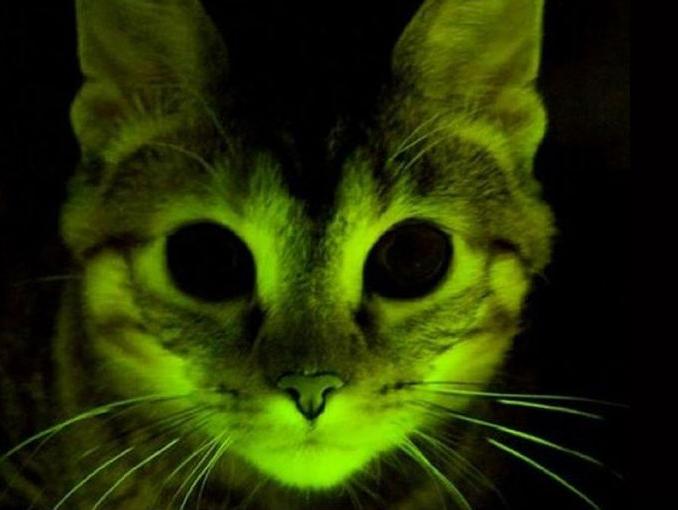 FLUORESCENTES :
Temperatura de color verdosa
Emiten luz de forma discontinua
Es difícil de calibrar
DISCONTINUA
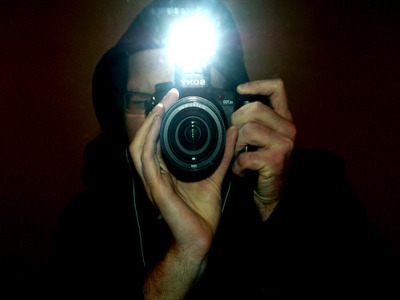 FLASH
Dispositivo electrónico
Proporciona iluminación a la fotografía
Están equilibrados a 5500 o 5800 grados kelvin
TIPOS DE FLASH
INTEGRADO
Viene incorporado a la cámara
Poco potente
No se puede equilibrar su intensidad
TIPO DE FLASH
DE ESTUDIO
Necesita alimentación externa
Se accionan con algún cable o dispositivo inalámbrico
Su movilidad es reducida
TIPOS DE FLASH
EXTERNO O DEDICADO
Son pequeños, ligeros y portátiles
Buena potencia
Son muy versatiles
TIPOS DE FLASH
ANULAR
La luz que emite rodea el objetivo
Genera una luz uniforme
Con pocas sombras
AJUSTE DE BLANCOS PERSONALIZADOS
Se configura la cámara para que entienda lo que es blanco en condiciones concretas de luz.
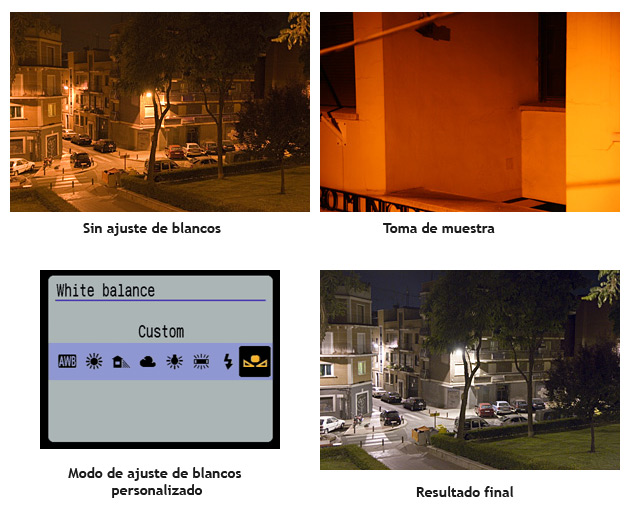 Iluminación  con el flash
Tipos de flash:
Flash integrado a la cámara

Flash externo portátil

Flash anular ò de anillo

Flash de estudio
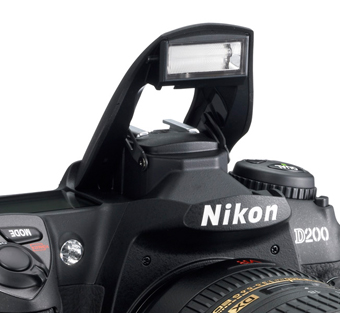 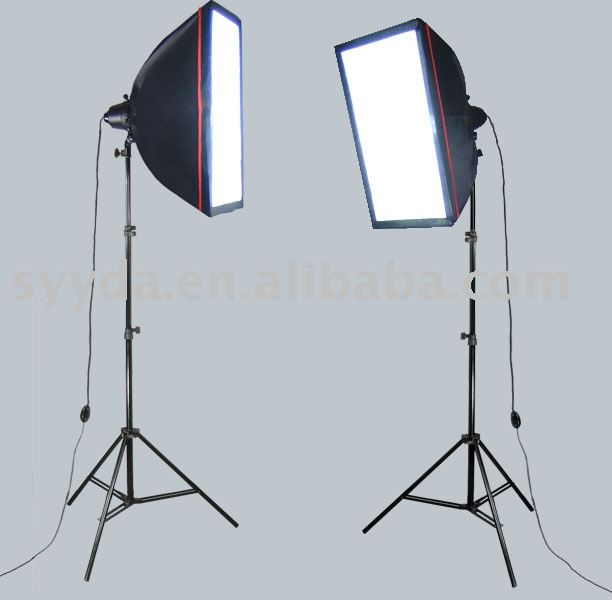 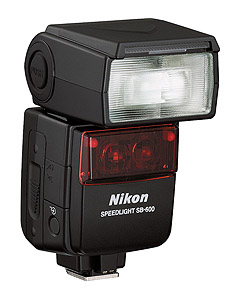 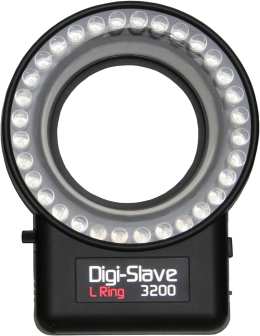